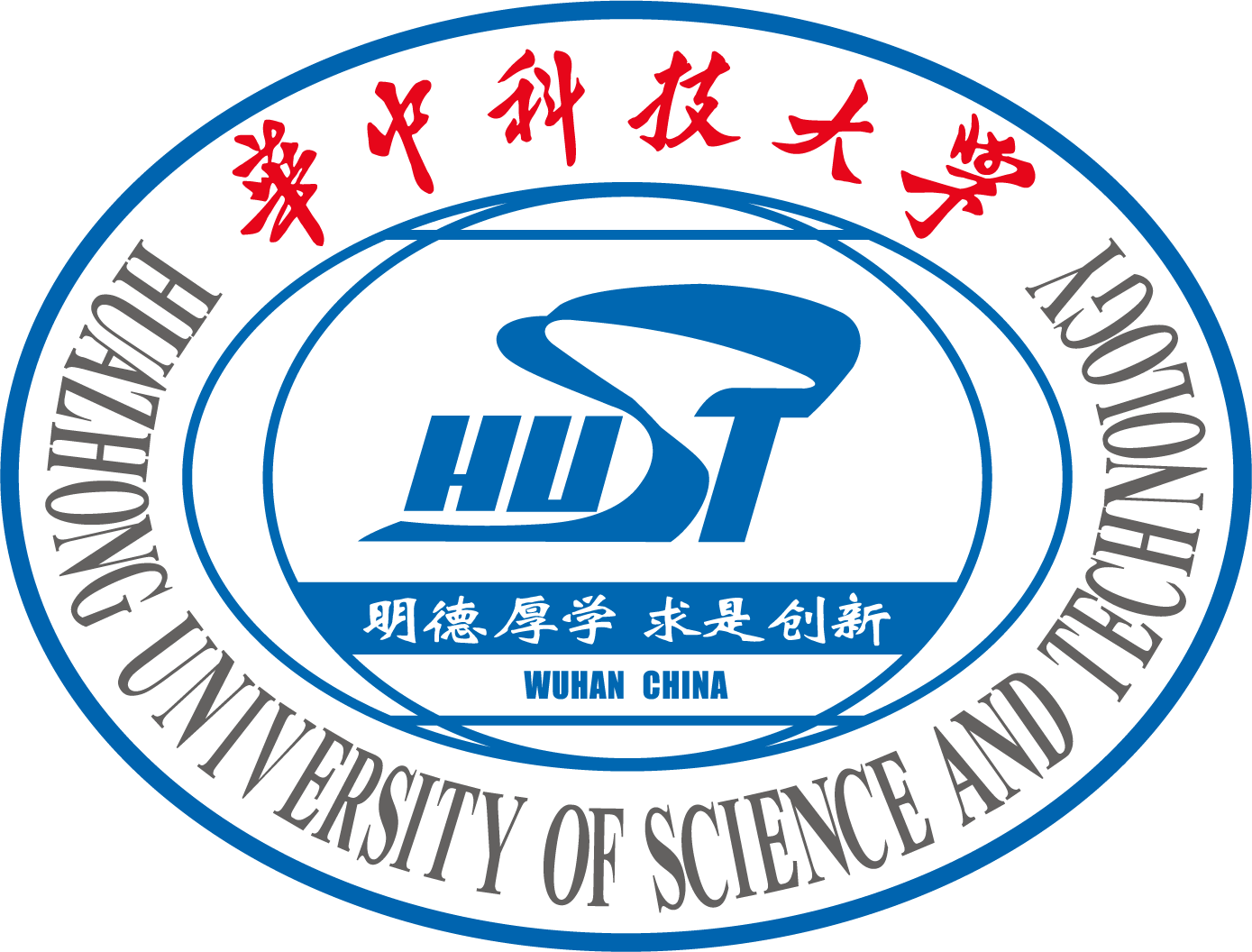 工程物联网
IOT for Engineering
华中科技大学
土木与水利工程学院
马灵教授
[Speaker Notes: 同学们大家好，这次课我们来讲工程物联网。]
Chapter 1 基本概念
[Speaker Notes: 首先，我们来了解一下工程物联网相关的一些基本概念。]
工程物联网的定义与本质特征
物联网：美国麻省理工学院的自动识别中心（AutoID）率先提出了物联网的概念，中国工业与信息化部也对进行定义：物联网是通信网和互联网的拓展和延伸，利用感知技术与智能装备对物理世界进行识别感知，通过网络传输互联，实现人与物、物与物的交互和无缝衔接，达到对物理世界的实时控制、精确管理和科学决策。工程物联网：工程物联网是物联网技术在建造领域的扩展，通过工程要素的泛在感知与连接，实现建造工序协同优化、建造环境实时响应、建造资源合理配置及建造过程的按需执行。
物联网的本质特征就是构建一套工程物理空间与数字空间基于数据自动流动的泛在感知、异构互联、虚实映射、分析决策、精准执行、优化自治的闭环赋能体系。其中：泛在感知是工程数据获取的基础；异构互联是工程数据传输的前提；虚实映射是工程数据表达的方法；分析决策是工程数据处理的手段；精准执行是工程数据价值的体现；优化自治是工程数据应用的效果。目前，工程物联网技术的主要体现了以下六个方面的发展趋势：终端智能化、感知融合化、连接泛在化、计算边缘化、网络扁平化和服务平台化。
[Speaker Notes: 首先我来为大家介绍工程物联网的定义与本质特征。工程物联网是指在建筑领域中，通过物联网技术实现对工程要素的实时感知、精准管理和科学决策。它涵盖了从设计到施工再到运维的全过程，通过传感器、智能设备和通信网络的集成，实现对工程信息的采集、传输、分析和处理，从而提高工程效率、降低成本、确保质量安全。
那么，工程物联网的本质特征是什么呢？我们可以将其概括为六个方面：
泛在感知：通过各种传感器和智能设备，实现对工程现场的全面感知，包括温度、湿度、压力、位移等物理量以及人员、机械、材料等状态的实时监测。
异构互联：不同类型的信息系统和设备之间能够实现互联互通，共享数据和信息资源。
虚实映射：将虚拟模型与现实世界相结合，实现数字孪生体的构建，使工程技术人员能够在虚拟环境中进行设计和优化。
分析决策：通过对海量数据的分析和挖掘，得出有益于工程管理的结论和建议。
精准执行：根据分析决策的结果，实现对工程任务的精准控制和管理。
优化自治：系统能够自我学习和调整，不断提高自身的性能和效率。
这六个方面的特征共同构成了工程物联网的核心内涵，它们相互关联、协同工作，共同推动着建筑行业的数字化转型和发展。总之，工程物联网是一种先进的工程技术手段，通过物联网技术的应用，实现了对工程全生命周期的智能化管理。它的出现，必将极大地改变我们的工作方式和生活方式，推动建筑行业向着更加高效、智能、可持续的方向发展。]
工程物联网的体系架构
参考物联网系统的基本架构，工程物联网的体系架构由对象层、泛在感知层、网络通信层、信息处理层以及决策控制层组成。
泛在感知
网络通信
信息处理
决策控制
泛在感知层包含不同类型的数据采集技术，用以实时测量或感知工程要素的状态与变化，同时转化为可传输、可处理、可储存的电子信号，具体包括传感器技术、机器视觉技术、扫描建模技术、质量检测技术等。
对于不同的管理层级，都可以使用个性化的智能感知、分析以及决策技术。对于工序级所涉及本地服务器设备往往采用工程现场总线技术进行连接；对于工地级的项目应用，一般采用有线和无线网络相结合的方式；对于企业级的信息传输，一般采用无线网络上传至云端。
由于工程信息通常具有海量性、异构性等特点，对数据中心处理平台的计算能力、储存能力、决策能力、管理能力提出了较高要求。为此，工程物联网平台引入云计算、边缘计算、雾计算等技术进行数据加工处理。
常见的控制系统包括分布式控制系统（DCS）、可编程逻辑控制器（PLC）。相比于制造业，建筑业面临的可控制问题更加难以用精确的数学模型描述，建立在工程物联网
基础上的控制技术也朝智能化、微型化及协同化方向发展。
[Speaker Notes: 接下来为大家介绍的是工程物联网的体系架构。参考物联网系统的基本架构，工程物联网的体系架构由对象层、泛在感知层、网络通信层、信息处理层以及决策控制层组成。
对象层：主要涉及各种传感器、执行器等硬件设备，它们负责采集和转换物理世界的信息，如温度、湿度、压力等，并将其转化为数字信号。
泛在感知层：泛在感知层包含不同类型的数据采集技术，用以实时测量或感知工程要素的状态与变化，同时转化为可传输、可处理、可储存的电子信号，具体包括传感器技术、机器视觉技术、扫描建模技术、质量检测技术等。
网络通信层：这一层负责将感知层收集到的数据通过无线或有线网络进行传输。对于不同的管理层级，都可以使用个性化的智能感知、分析以及决策技术。对于工序级所涉及本地服务器设备往往采用工程现场总线技术进行连接；对于工地级的项目应用，一般采用有线和无线网络相结合的方式；对于企业级的信息传输，一般采用无线网络上传至云端。
信息处理层：这一层对网络层传输来的数据进行处理和分析，提取有用的信息，如设备的状态、性能参数等。常用的信息处理技术包括大数据分析、云计算、边缘计算等。
决策控制层：这一层根据信息处理层提供的数据，做出相应的决策，并进行控制。例如，根据设备的运行状态，调整生产计划，或者根据天气条件，调整施工方案。]
工程物联网的应用：基于边雾云的泛在电力物联网架构
总体架构

该架构在发送业务数据的过程是由配电网采集终端首先连接到边缘代理的访问控制模块以验证终端的合法性。验证后，将合法终端的业务数据通过本地接口或本地通信模式传送到雾平台。

雾设备使用雾计算能力来分析或处理各类数据，对需要上传的数据进行加密，通过安全隧道将其传输到云平台。

业务控制流程相反，由云层建立长期数据模型处理高延迟任务，雾层建立中期数据模型，边缘层实现实时配电网数据模型。通过虚拟交换技术完成各层终端之间的数据传输交换。
[Speaker Notes: 在现代社会，工程物联网的应用越来越广泛，尤其是电力领域为了实现高效的能源管理和智能电网建设，产生了基于边缘云的泛在电力物联网架构。总体上看，这种架构通过在配电网采集终端部署边缘代理，实现对业务数据的合法性验证和实时传输。同时，雾设备利用计算能力对数据进行分析处理，确保了数据的安全性和准确性。在此基础上，通过云层建立长期数据模型，处理高延迟任务，通过雾层构建了中期数据模型，实现配电网实时数据模型，通过虚拟交换技术，完成各终端之间的数据传输。此外，该架构还支持大数据协作、大数据存储和分析，以及基于云计算的服务协作。这些功能共同作用，为电力物联网的应用提供了强大的支持。接下来我将具体讲述本泛在电力物联网架构的三个具体层内容，分别为：
基于边缘计算的交互与控制层
基于雾计算的信息集成层
基于云计算的服务协作层]
基于边缘计算的交互与控制层
边缘层向下支持配电网各种现场设备接入，向上与雾层对接。通过RFID、传感器、工业以太网等适当的接入方式，实时采集配电设备或用户等各种参数的实时状态。

边缘层采集的数据类型多，传输协议也不尽相同。边缘计算设备将不同数据格式和通信协议转换为统一协议，实现边缘层数据交互，并对采集到的数据进行异常值清洗、噪声处理、数据融合等。边缘层还应具有一定的数据存储能力，利用微数据中心实现实时监测数据、设备故障信息、报警日志等数据的存储。
[Speaker Notes: 首先是基于边缘计算的交互与控制层。具体来说，边缘计算发挥着至关重要的作用。它位于网络的最前端，直接与各种现场设备相连接，通过边缘层实时采集配电设备或用户端的各种参数状态，如电压、电流、温度等关键数据。由于边缘层的数据类型繁多，包括模拟量、数字量和文本信息等，所以为了实现不同数据格式的统一交互，边缘计算设备采用了多种通信协议转换技术，将这些不同的数据格式转换为标准化的格式，从而实现了数据的标准化。此外，边缘层还具备数据清洗、噪声处理和融合等功能，对采集到的数据进行预处理，确保数据的准确性和可靠性。同时，边缘层还具有一定的数据存储能力，能够实时监测并存储重要的数据，如故障信息和报警日志等，以便于后续的分析和管理。在实际应用中，边缘计算与云计算相结合，利用云平台的大数据分析能力和智能算法，对边缘层收集的海量数据进行更深入的分析，从而提高系统的智能化水平和决策效率。]
基于雾计算的信息集成层
在雾管理节点的统一指挥下，雾层实现了雾节点之间的互相合作。雾节点向下通过雾网关与边缘层通信，对边缘层数据进行进一步的数据过滤、压缩、存储、加密等数据处理，可以在该雾节点中执行任务，也可以将任务传输给其他雾节点进行处理。雾节点向上接收到雾管理节点分配的任务请求，通过雾管理节点与国网云数据中心传输。

在雾层，来自不同边缘网络的数据进一步统一数据格式和通信协议等。雾节点集成这些数据，将集成后的数据传输到云层，为企业级应用程序和服务提供可靠数据。另一方面，该层还接收来自于云外部企业任务。通过这些任务，企业可以制定下一步生产计划和资源调度等工作。作为中间层，雾计算可以有效地降低网络服务延迟和数据传输量为企业管理应用提供计算和存储服务。
[Speaker Notes: 接下来是基于雾计算的信息集成层。该层主要通过雾管理节点统一指挥，实现雾节点之间的互相合作。
雾节点向下通过雾网关与边缘层通信，对边缘层数据进行进一步的数据过滤、压缩、存储、加密等数据处理，可以在该雾节点中执行任务，也可以将任务传输给其他雾节点进行处理。
雾节点向上接收到雾管理节点分配的任务请求，通过雾管理节点与国网云数据中心传输。
综合来看，来自不同边缘网络的数据进一步统一了数据格式和通信协议，雾节点集成了这些数据，将集成后的数据传输到云层，为企业应用程序和服务提供可靠的数据支撑。另一方面，该层还接收来自于云外部的企业任务，通过这些任务，企业可以制定下一步生产计划和资源调度等工作。总结而言，信息集成层作为中间层，由雾计算技术有效地降低网络服务延迟和数据传输量，从而为企业管理应用提供高效的计算和存储服务。]
基于云计算的服务协作层
云层负责大数据分析和存储。在生产、传输、消费和企业协作过程中，会产生大量数据。云层具有巨大的运算和存储能力，能够接收、存储和处理从雾层传输上来的海量数据，从数据中进行大数据分析与挖掘，提取附加值，建立数据处理模型，分析大复杂度、低延迟敏感度和海量数据，或者雾层和边缘层下载模型对实时状态进行实时分析，并对结果进行显示。
[Speaker Notes: 最后是基于云计算的服务协作层。这一层负责大数据的分析与存储，实现实时接收、处理从上一层传输而来的海量数据。具体来说，云计算服务协作层具有以下几个关键特性：
数据挖掘与分析：通过对数据的深入挖掘，可以提取出有价值的信息，建立数据处理模型，从而实现对复杂数据的分析和理解。这有助于降低延迟敏感度和提高数据分析的实时性。
模型服务：通过提供模型服务，企业可以根据自己的需求定制适合自己的分析模型，从而更准确地预测和规划业务发展。
服务管理：服务管理功能确保了服务的稳定性和高效性，包括任务的调度、资源的分配以及服务质量的监控等。
安全与隐私保护：云计算服务协作层还具备严格的安全措施和隐私保护机制，确保企业在享受便捷服务的同时，数据安全和隐私得到有效保障。
灵活性与可扩展性：随着业务的不断发展，云计算服务协作层能够轻松应对增长的需求，提供灵活的扩展选项，确保服务始终满足企业的需要。
总结而言，基于云计算技术的服务协作层能够接收、存储和处理从雾层传输来的海量数据，建立数据处理模型，从数据中提取附加价值，分析数据的大复杂度、低延迟敏感度，并支持从雾层和边缘层下载模型对实时状态进行实时分析，并对结果进行显示，是大多数物联网架构的展示层和支持企业内外协同的重要服务手段。]
工程物联网的应用：基于物联网的塔吊安全监控架构
根据物联网的网络架构将塔吊安全监控系统分为感知层、网络层和应用层三个层次。
其中感知层主要任务是通过传感器收集塔吊各部位的实时监控数据再通过数据发送装置发出，主要包含传感器和数据发送装置两个部分；网络层的主要任务是借助移动蜂窝网络或者无线局域网传输数据并将数据上传到网络服务器；应用层包括服务端、客户端和数据库三个部分，主要任务是接受和存储各类数据，并将这些数据以文字或图像的形式展示出来随时供管理员查看。
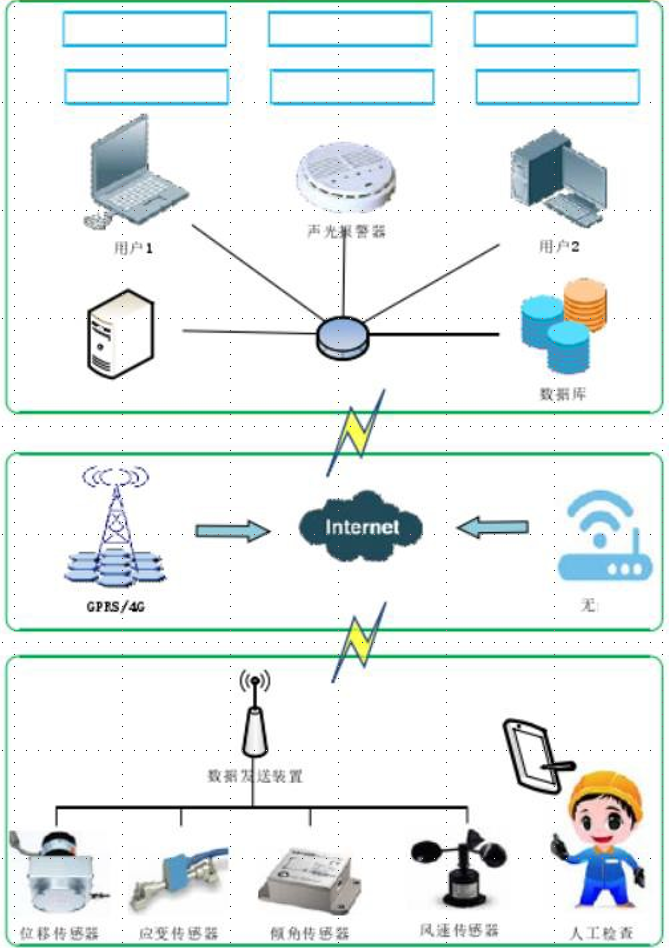 [Speaker Notes: 接下来为大家介绍的是工程物联网的另一个应用，基于物联网的塔吊安全监控架构。我将为大家详细介绍基于物联网的塔吊安全监控架构。
首先，塔吊安全监控系统由多个传感器组成，如位移传感器、倾角传感器、风速传感器等，这些传感器可以实时监测塔吊的运行状态。
此外，现场还配备了高清摄像头，实现对塔吊作业区域的全方位监控。
最后，所有这些数据都会通过无线或有线网络传输到远程服务器，并在云端数据库中进行存储和管理。基于物联网的塔吊安全监控架构主要由感知层、网络层和应用层三个层次组成，并形成一个完整的客户操作端口。
具体解释如下：
感知层主要负责通过传感器收集塔吊各部位的实时监控数据，并通过数据发送装置发出。这些数据主要包括塔吊的运行状态、环境条件等。
网络层则负责将这些数据传输到远程服务器或云端数据库。
应用层则包括客户端和服务端两部分。
客户端主要用于数据的接收和存储，服务端则负责数据的分析和处理，并将结果以文字或图像的形式展示出来，供管理员查阅。
总而言之，该技术实现了通过多层架构实现对塔吊状态的实时监控与数据云端管理，即基于物联网的塔吊安全监控系统。]
Chapter 2 工业物联网与数字孪生
[Speaker Notes: 第二章我们来学习工业物联网与数字孪生。]
03 工业物联网的概念和起源
工业 4.0
2011 德国 汉诺威工业展
“INDUSTRY 4.0” refers to the technological evolution from  embedded systems to cyber-physical systems. Put simply,  INDUSTRY 4.0 represents the coming fourth industrial  revolution on the way to an Internet of Things, Data and  Services.
工业互联网
2012 美国 通用电气
中国制造2025
2015 中国 制造强国战略
新基建
2020 中国 国务院政府工作报告
[Speaker Notes: 首先，我们来看一张时间线，展示了工业互联网发展的几个重要里程碑。
2011年德国汉诺威工业展上，提出了“INDUSTRY 4.0”的概念，这标志着从嵌入式系统到 Cyber-physical systems 的技术演变。简单来说，Industry 4.0 代表着在通往物联网、数据和服务之路上的第四次工业革命。
2012年，美国通用电气公司提出了工业互联网的概念。这一概念强调通过互联网连接工业设备和系统，实现数据的实时传输和分析，从而提高生产效率和质量。
2015年，中国发布了《中国制造2025》战略，提出了一系列措施来推动制造业的转型升级，包括加强技术创新、促进智能制造等。
2020年，在中国政府工作报告中，提到了新基建的概念，其中包括了新型基础设施建设，如5G 网络、大数据中心等，这些设施将为工业互联网的发展提供强大的支持。
总的来说，工业互联网是一个不断演进的概念，它随着技术的进步和产业的需求变化而不断发展。通过连接工业设备和系统，实现数据的实时分析和智能决策，工业互联网可以帮助企业提高生产效率、降低成本、增加灵活性，并最终实现产业的数字化转型。]
04 工业互联网：全价值链的互联互通
创新体系
Internet of
People
智慧用户
工业数字生态系统
Internet of
Services
智能服务平台
Smart Service Platform
智能服务
Internet of
Data
软件定义数据平台
Software-Defined Data Platform
智能数据
网络化物理平台
Networked Physical Platform
智能产品
Internet of
Things
技术性基础设施
Technological Infrastructure
智能空间
[Speaker Notes: 接下来我们来学习工业物联网的体系，我们知道工业互联网的本质是通过互联网技术，连接工业领域的各个环节，包括设备、生产线、供应链等，实现数据共享和协同工作。它不仅提高了企业的运营效率，还促进了整个行业的创新发展。在工业互联网的体系结构中，有多个关键要素。
首先，我们需要有一个智能服务平台，它能够收集、存储、分析和处理大量的工业数据，为企业和决策者提供支持。
其次，我们要有一个软件定义的数据平台，它能够根据不同的业务需求，快速部署和调整IT资源。
此外，我们还需要一个网络化物理平台，它能够实现设备和系统的互联互通，使企业能够实时监控和控制生产过程。
最后，我们还需要一些技术性基础设施，如5G网络、云计算、大数据中心等，为工业互联网提供强大的支持和保障。
只有对每个关键要素进行健全完善，工业物联网才能实现全价值链的互联互通。]
05 工业物联网体系架构
感
联
知
控
生产实体
工业云平台
工业服务
工业物联网秉承物联网系统“感、联、知、控”四层体系架构，它的本质是以人、机、物、网络、工业云构成的“云端”架构为基础，通过云端协作对工业数据进行全面深度感知（感）、高效实时联网传输（联）、快速计算和建模分析（知），从而实现智慧决策 优化和精准执行控制（控）。
[Speaker Notes: 接下来我们来学习工业物联网的体系架构。工业物联网秉承物联网系统感、联、知、控四层体系架构，本质是以人、机、物、网络、工业云构成的云端架构为基础，通过云端协作对工业数据进行全面深度感知、高效实时联网传输、快速计算和建模分析，从而实现智慧决策优化和精准执行控制。我们详细解析工业物联网的体系架构。
首先是感知层。这一层是数据采集层，负责从各种设备和传感器收集原始数据。这些设备包括机械、机器人、移动机器人和工人等。通过安装在这些设备上的传感器来监测温度、压力、湿度、位置等信息，并将这些信息转换为数字信号进行传输。
其次是联系层。这一层是将各个设备连接起来的网络层。它分为工厂内网和工厂外网两部分。工厂内网是在工厂内部建立的网络，用于连接不同设备和系统。这通常涉及有线或无线通信技术，如Wi-Fi、蓝牙等。此外，还有汇聚节点、交换机和路由器等网络设备，它们负责数据的汇集和处理。工厂外网则是与互联网相连的外部网络，使得企业可以访问外部资源和服务。这通常涉及到公共云服务提供商，如AWS、Azure、Google Cloud等，以及私有云解决方案。
再次是数据处理，也称为知识层。这一层是数据处理和分析层，主要任务是对收集到的数据进行存储、处理和分析。这包括数据库、大数据平台、数据中心和数据挖掘等技术。通过对数据的分析和挖掘，可以发现潜在的模式和趋势，从而为企业的决策提供支持。
最后是控制执行层，根据数据分析的结果采取相应的行动。这可能涉及到智能工厂、智能产品、智能制造和智能物流等多个方面。例如，可以根据实时生产数据调整生产线参数，优化生产流程；也可以对供应链中的库存水平进行监控和管理，确保及时补充原材料和成品。
综上所述，工业物联网的体系架构可以分为四个层次：数据采集层、网络层、数据处理和分析层以及控制执行层。每个层次都有其特定的功能和作用，共同构成了一个完整的工业物联网生态系统。]
06 数字孪生的技术要素
数字孪生是将现实世界物理对象的状态参数，映射到虚拟世界的孪生对象 上，并完成对物理对象状态的监测、仿真与预测，从而获得对物理对象进行 控制和改善的能力。
现实验证虚拟 虚拟改善现实

全生命周期把控
协同仿真与设计
制造执行过程监控
产品使用状态跟踪
数据驱动的服务
[Speaker Notes: 在工程领域，工业物联网与数字孪生技术密不可分。我们知道工业互联网是指通过互联网技术，连接工业设备、系统和数据，实现生产过程的智能化、高效化和透明化。可以帮助企业提高生产效率、降低成本、缩短交付周期，同时也可以促进技术创新和产业升级。那么，数字孪生又是什么呢？数字孪生是一种数字化表示方法，它通过计算机技术创建一个与物理对象完全相同的虚拟副本。这个虚拟副本可以实时反映物理对象的状态、性能和变化，从而实现对物理对象的远程监控、分析和优化。

通过工业互联网与数字孪生结合，可以为企业的生产和运营带来巨大的好处。
例如，在制造业中，数字孪生可以用于预测设备的故障、优化生产流程、提高产品质量。
在能源领域，数字孪生可以帮助监测能源的使用情况、优化能源分配、提高能源效率。
此外，数字孪生还可以应用于城市管理、环境保护、灾害预防等领域，为政府和企业提供决策支持。]
06 工业物联网与数字孪生
工业物联网典型应用——数字孪生（Digital Twin）
以数字化方式为物理对象创建的虚拟模型，来反应物理对象的全生命周期过程。
[Speaker Notes: 而数字孪生与工业互联网的结合，使得企业获得了以下优势：
提高生产效率：通过实时监控和优化生产流程，减少浪费，提高产出。
降低运营成本：通过预测性维护和资源优化，减少不必要的开支。
增强决策能力：通过数据分析，为企业提供更深入的洞察，支持更明智的决策。
促进创新能力：通过模拟和测试新想法，加速产品和服务创新。

总之，数字孪生技术可以说是工业物联网体系架构中的一个重要工具，通过虚拟化实体资产，为企业带来了前所未有的操作透明度和控制能力。]
案例1	西门子数字孪生系统 – Plant Sight 数字孪生系统
物理工厂
PlantSight通过对工厂数据的收集整合，三维可视 化以及智能分析，提高资产性能并降低运营成本。
数字工厂
[Speaker Notes: 接下来，我们来看一个实际的数字孪生系统，西门子Plant Sight系统。这是一个革命性的解决方案，通过数字化手段复制和模拟物理工厂，从而实现对工厂的全面监控、分析和优化，它由三个核心组件构成：
数据采集与集成；
智能分析与可视化；
实时反馈与优化。
这三个组件相互协作，共同构成了一个完整的数字孪生生态系统。]
案例1	西门子数字孪生系统 – Plant Sight 数字孪生系统
组态资产管理
部件资产管理
PlantSight
快速故障定位
三维资产视图
[Speaker Notes: 西门子Plant Sight系统通过其先进的功能，如组态资产管理、部件资产管理、三维资产视图和快速故障定位，为企业带来了全方位的数据管理和分析解决方案。
组态资产管理功能实现了企业资产的透明化监控，提升了资产的有效利用。企业能够借助实时监控和深入的数据分析，掌握资产的状态和性能指标，进而做出更加精准的投资和运营决策。
部件资产管理功能则着眼于提升部件的维护效率和管理水平。通过为部件创建详尽的数字化模型，企业得以实施虚拟化的运维策略，显著减少设备停机时间及相关成本。此外，该功能还支持预测性维护，有助于避免计划外的维修活动，延长部件的使用寿命。
三维资产视图功能提供了一个高度直观的三维可视化界面，使企业能够更加深入地理解和操控资产。利用这一平台，企业可以进行资产的运行模拟、虚拟调试和流程优化，从而提高操作的精确性和效率。
快速故障定位功能则确保了在发生设备故障时，企业能够迅速而准确地识别问题根源。结合实时数据分析与智能算法，系统能够自动辨识故障模式，并提供针对性的解决建议，大大缩短了故障处理时间。
通过这些功能的有效运用，企业不仅能够快速从故障中恢复生产，减少潜在的损失，还能够持续优化运营流程，提升整体的竞争力和市场响应速度。此外，Plant Sight系统还不断演进，通过集成最新的物联网技术和人工智能算法，为企业带来更加智能、高效的资产管理体验，推动工业4.0的深入实施。]
案例2	国家电网特高压换流站调相机无人值守监测和诊断系统 Pavatar
全球能源互联网: 以特高压电网为骨架，全球互
联的智能电网，是清洁能源在全球范围大规模开发、 输送和使用的基础平台。
特高压换流站的使命和作用：保障电网安全 稳
定、支持能源结构转型
Pavatar
调相机无人值守监测和诊断系统——借助物联网、数据 可视化与虚拟现实、大数据与人工智能等前沿信息	科学 技术，为调相机的运维提供信息支撑和辅助决策：
以基于物联网的自动化监控替代周期性人工巡检
以基于大数据的机器智能辅助人为的经验性决策
信息
化
智能
化
可视
化


智能运维、
减员增效
[Speaker Notes: 我们再来看另外一个数字孪生系统，即国家电网的特高压换流站调相机无人值守监测和诊断系统。我们首先要了解，全球能源互联网是以特高压电网为骨架实现全球电力互联的智能电网系统，它也是清洁能源在全球范围大规模开发、输送和使用的基础平台。而特高压换流站的使命和作用就是保障电网安全稳定、支持能源结构转型。本案例中的这个调相机无人值守监测诊断系统利用了物联网、数据可视化与虚拟现实、大数据与人工智能等前沿技术，实现了对调相机的远程监控和故障诊断。具体来说，这个系统可以实现对调相机的自动化监控，从而取代了传统的人工定期巡视。同时，它还可以通过对大量数据的分析，来预测和诊断潜在的故障，提高了设备的运行效率和可靠性。总的来说，这个系统不仅提高了电力系统的安全性，也有助于推动能源行业的智能化发展。]
案例2	国家电网特高压换流站调相机无人值守监测和诊断系统 Pavatar
数字孪生厂房重建
三维监测数据展示
拓展感知维度
+
提升交互效率
=
减员、增效
运行环境智能监测
智能无线感知监测
虚拟现实交互式巡检
多元异构感知数据分析处理
[Speaker Notes: 进一步来说，本系统具体分为六个部分：
首先，通过数字孪生厂房三维重建，使得远程监控和管理变得更加直观和高效。
接下来是三维监测数据展示，在这个部分，我们可以看到各种关键数据的实时显示和分析，为运维人员提供了重要的决策依据。
第三部分是运行环境智能监测，该部分对整个系统的运行状态进行全面监控，确保设备的安全稳定运行。
然后是智能无线感知监测，利用先进的传感器技术，对设备的健康状况进行实时监测和预警。
之后，通过虚拟现实交互式巡检的方式，使运维人员在不出门的情况下也能完成对设备的全面检查。
最后是多元素构感知数据分析处理，通过对大量数据的分析和挖掘，我们可以发现潜在的问题并及时解决，提高系统的可靠性和稳定性。
总而言之，这个系统不仅拓展了感知维度，还提升了交互效率，从而实现了减员增效的目标。]
Chapter 3 云-边-端协同架构
Cloud / Edge/ Endpoints Co-design
[Speaker Notes: 第三章我们来学习云-边-端协同架构。]
数字建造框架视角
以人为本、智能化的绿色可持续工程产品和服务
系统目标
工程物联网
智慧建筑	智慧社区	智慧城市

工业化	平台化	服务化
终端智能化
产业转型
感知融合化
连接泛在化
工程规划设计	工程施工生产
基于全寿命周期的业务协同
业务协同
工程运维服务
工程立项策划
计算边缘化
领域技术
自动化、智能化 工程机械
网络扁平化
工程多维建模 与仿真
基于工程物联网的 数字工地（厂）
工程大数据驱动的 智能决策支持
服务平台化
通用技术
三化	数字化	网络化	智能化	三算	算据	算力	算法

数字建造框架体系 （《数字建造导论》丁烈云.著）
云-边-端协同是可支持	算据精确感知、算力充分利用、算法有效运行 的可靠架构。
[Speaker Notes: 在学习这个架构之前，请大家先回顾一下数字建造框架体系，并从这个体系的视角来了解一下云-边-端协同架构。

首先，数字建造是一种利用数字化、网络化、智能化技术手段，对工程建设进行全寿命周期管理的一种新模式。它通过整合设计、施工、运营等各个环节的信息，实现工程建设的智能化、高效化和绿色化。
在通用技术上，我们应重视三化和三算。其中，数字化是基础，它为所有操作提供了必要的数据支撑；网络化是实现信息流通的关键途径；而智能化则是最终目标，旨在提升工作效率。关于三算，算据涉及数据的收集和处理，算力关乎数据处理的能力，算法则关系到如何高效地解决问题。
在专业领域上，我们需要聚焦于工程建模与仿真、利用物联网技术的数字工地管理、由大数据支持的智能决策以及自动化的机械系统。
在业务协作层面，我们应该构建一个覆盖项目全生命周期的协同平台，整合从设计到运营维护的所有环节，确保信息流畅通且业务流程无缝对接。

那么，数字建造作为一个以信息技术为核心，集成设计、施工、运维全过程的智能化管理体系，主要包括以下几个层面：
感知层：这是框架体系的基础，通过传感器、摄像头等设备收集施工现场的环境数据、设备状态和人员活动等信息。
网络层：将感知层收集到的数据通过有线或无线网络传输到处理层，实现数据的快速流通。
处理层：对收集到的数据进行处理和分析，包括数据清洗、模型计算和智能决策等。
应用层：将处理后的数据应用于实际场景，如施工管理、质量控制、安全监控等。

让我们从数字建造框架体系的视角来解读云-边-端协同架构。云-边-端协同架构是一种新型的计算架构，它将云计算的强大处理能力、边缘计算的实时性和终端设备的多样性有效结合，形成了高效的数据处理和资源调度模式。
云端：在数字建造框架体系中，云端扮演着处理层和应用层的角色，它负责大规模数据的存储、复杂计算和智能算法的运行。云端能够为整个建造过程提供全局的视角和深度的数据分析。
边缘端：边缘端位于网络层的边缘，靠近数据源，它承担着部分数据处理和分析的任务。在数字建造中，边缘端可以快速响应现场的变化，如实时监控施工现场的安全状况，及时调整施工计划。
终端：终端设备如各种传感器、移动设备等，它们是感知层的组成部分，负责收集现场数据。在云-边-端协同架构中，终端设备不仅发送数据，还能接收来自边缘端和云端的指令，实现智能化的操作。

通过云-边-端协同架构，数字建造框架体系能够更加高效地处理和分析数据，提高建造过程的智能化水平，实现资源的优化配置和施工过程的精细化管理。这种架构为建筑行业的数字化转型提供了强有力的技术支撑，总而言之，云-边-端协同是可支持算据精确感知、算力充分利用、算法有效运行的可靠架构。]
云-边-端总体能力与内涵
云计算擅长全局性、 非实时、长周期的大数据 处理与分析，在长周期维 护、业务决策支撑等领域 发挥优势。

边缘计算更适用局 部性、实时、短周期数据 的处理与分析，能更好地 支撑本地业务的实时智能 化决策与执行。
[Speaker Notes: 接下来，我们将探讨云边端技术的整体能力和其核心概念。云边端由三大部分组成：云计算、边缘计算以及终端（或称“端”）。
其中，云计算专注于处理和分析那些需要长时间运行的非实时大数据；它特别适合于长期维护任务及为业务决策提供支持。
另一方面，边缘计算专门用于快速响应和处理局部的实时数据，非常适合即时智能化的本地业务决策和操作。
在这个框架内，“端”扮演着关键角色，它是连接云和边缘设备的数据收集和传输枢纽。边缘计算节点部署在网络边缘，能够提供多种云服务，比如预测性维护、能源效率优化和质量改进等。而云服务，无论是公有云或私有云，涵盖了从预测性维护到应用开发和测试等一系列功能。
这些服务通过服务协同、业务管理协同、智能协同和数据协同等多种方式相互配合，实现了云、边、端之间的无缝集成与合作，从而有力地推动了业务发展。]
云-边-端 架构
虚实世界协作

行业生态协作

系统简化集成

全生命周期支撑
模型驱动的参考架构
[Speaker Notes: 接下来我将继续解释该架构的各个部分。
在云层，我们有云服务和应用。云服务提供了各种功能和资源，而应用则是运行在这些服务之上的程序或软件。
接下来是边缘层。这一层包括了边缘管理器、基于模型的业务编排、直接资源调用等功能。
之后是现场设备层。这一层主要包括接口和设备。接口用于连接不同的设备和系统，使它们能够相互通信；而设备则是指具体的硬件设施，如传感器、执行器和终端等。
最后是数据全生命周期服务。这一部分主要负责数据的采集、传输、存储和管理。

不难发现，云、边、端架构的整合至关重要。
首先，云端负责提供强大的计算能力和数据存储服务，边缘层则负责实时数据的处理和智能设备的控制，而终端设备如手机、平板电脑等则提供用户友好的界面和服务。
此外，还应该注重系统的简化集成，通过模型驱动的一站式服务框架，开发服务框架和部署运营服务框架无缝衔接，为用户提供高效、便捷的服务。
同时，可以建立自动化控制、分析和优化的体系，以提高服务的效率和质量。
在整个系统运行过程中，该架构提供了全生命周期的支撑，包括管理服务和安全服务。管理服务可以帮助用户有效地管理和配置资源，确保服务的稳定性和安全性；安全服务则负责保护用户的数据和隐私，防止网络攻击和恶意行为。

总的来说，云边端架构是一个复杂的系统，涉及到多个层面和技术。通过这种架构，我们可以实现虚拟世界与现实世界的协作，促进不同行业之间的生态合作，简化系统集成，并为整个系统的全生命周期提供支持，最终使整个行业生态更加繁荣。]
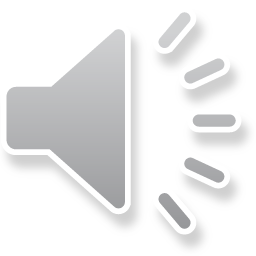 云-边-端架构 部署视图
提供决策支持系统，以及智能化施 工、网络化协同、服务化延伸和个 性化定制等特定领域的应用服务。
现场节点通过各类现场 网络与边缘网关设备连接，实 现数据流/控制流的连通。
提供智能感知、安全隐私保护、
数据分析、智能计算、过程优化和 实时控制等时间敏感服务。
[Speaker Notes: 这是一张云-边-端架构的部署视图，该架构由三个层次组成：现场层、边缘层和云计算层。

在常见的工业自动化系统中，现场层扮演着至关重要的角色。这一层级通过先进的现场网络技术，确保了与边缘网关设备的无缝连接，从而实现了数据和控制信息的双向流通。现场的机器人、传感器和其他设备不仅能够即时捕捉生产过程中的关键信息，还能将这些数据迅速传递至边缘层进行进一步的处理和分析。
而边缘层作为系统的核心枢纽，集成了多种功能，如智能感知、安全保障、数据分析、高效计算、流程优化及实时调控等。它介于现场层和云计算层之间，承担着对原始数据进行预处理的重任，确保了数据的准确性和可用性。
最后的云计算层则在整个架构中起到了指挥中枢的作用。它不仅负责整个系统的全局协调和智能决策制定，还通过与边缘层的以太网连接，接收经过初步分析的数据，执行更为复杂的数据挖掘、存储和管理任务。此外，云计算层还能够为边缘层提供必要的决策支持和一系列专业领域内的先进应用，如智能化施工指导、跨部门协作平台搭建、服务模式拓展以及满足客户需求的个性化定制服务等。

此外，为了确保整个系统的稳定性和安全性，云边端架构还通常采用分布式数据库技术来存储和管理大量的数据。这种技术允许我们将数据分布在多个节点上，从而提高了数据的可靠性和可用性。同时，企业部门也会实施严格的安全措施，如加密通信协议和数据访问控制策略，以确保敏感信息不被未授权的用户获取或篡改。通过这样的设计，云-边-端架构不仅能够高效地处理和分析大量数据，还能够保证数据的安全性，满足不同行业对数据处理的需求。]
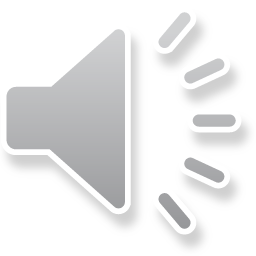 靠近现场的边缘层管理
[Speaker Notes: 我们来具体分析这个云-边-端架构，主要分为三个部分：靠近现场的边缘层管理、边缘计算的功能视图和数据全生命周期服务。
首先是靠近现场的边缘层管理。简单来说，边缘层管理是指在网络边缘，也就是靠近数据源的地方，对数据进行处理和管理的一种方式。这种管理方式能够更好地满足实时性、安全性、可靠性和成本效率等方面的要求。
我们需要了解的是在这种管理模式下，主要有五种角色，包括业主、设计师、工程师、操作员和维护员。这些角色的职责各不相同，共同构成了边缘层管理的组织架构。
而边缘计算系统是一个集成了结构、行为、状态、设计和部署的系统。它通过维修保养来保证系统的正常运行，并通过运行来执行具体的任务和功能。这种系统通常用于处理大量的实时数据，并进行快速的分析和处理。
此外，还有场景的设计。场景包括了时间、空间、触发、结果和约束等多个方面。通过对场景进行详细的规划和设计，可以更好地满足实际应用的需求。
最后是业务的功能模块部署实现。这部分主要关注如何根据业务需求来选择合适的功能模块，并进行有效的部署和配置。这是确保系统能够高效运行的关键步骤之一。
总的来说，靠近现场的边缘层管理是一种复杂的管理模式，需要充分考虑各种因素，如角色分配、权限控制、系统设计、场景规划以及业务部署等。只有这样，才能构建出一个既实用又高效的边缘层管理系统。]
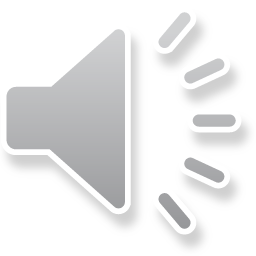 边缘计算的功能视图
VMM
SDN
一方面将海量边缘设备采集或产生的数据部分或全部计算的预处理操作，对无用的数据进行过 滤，降低传输的带宽； 另一方面将时间敏感型数据分析应用迁移至边缘侧，提高数据访问速度，  保证数据中心可靠性，满足数据生成速度的需求。
[Speaker Notes: 之后，则是边缘计算的功能视图部分。简单来说，边缘计算是一种分布式计算架构，它将数据处理和分析推向网络边缘，从而减少数据传输延迟，提高系统响应速度。这张图展示了边缘计算平台的技术架构，包括从边缘服务到基础资源、虚拟化技术，再到管理服务的多层次结构。它特别强调了控制、分析和优化三个功能领域的作用，以及虚拟机和软件定义网络在实现边缘计算中的关键角色。

具体而言，在边缘计算中，有两个重要的概念：虚拟化（VM）和软件定义网络（SDN）。
虚拟化技术允许我们在单个物理服务器上运行多个虚拟机实例，每个实例可以独立地执行不同的任务或应用程序。
而软件定义网络则通过集中控制的方式管理网络流量和数据包转发，使得网络的配置和管理变得更加灵活和高效。

在边缘计算中，有两个关键点需要注意：
数据预处理：随着物联网设备的普及，边缘设备产生的数据量急剧增加。为了有效利用这些数据，我们需要在边缘侧进行预处理。这意味着对海量边缘设备采集或产生的数据进行筛选和过滤，去除无用的数据，从而降低传输带宽，减少对网络资源的占用。
时间敏感型数据分析：对于那些对实时性要求较高的数据，如监控视频、传感器数据等，边缘计算提供了巨大的优势。通过将时间敏感型数据分析应用迁移至边缘侧，我们可以显著提高数据访问速度，保证数据中心的高可靠性，并满足数据生成速度的需求。

通过这样的架构设计，边缘计算平台能够提供数据全生命周期服务和安全管理服务，实现资源的灵活管理和高效利用。总之，边缘计算的实施不仅仅是一个技术问题，它还涉及到整个工作流程和思维方式的转变。它要求我们重新考虑数据中心的架构和处理流程，寻找更加高效、可靠的数据处理方式。]
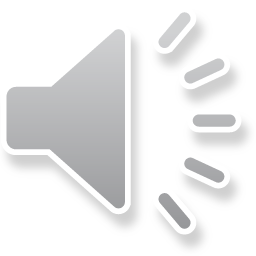 数据全生命周期服务
数据预处理
对原始数据的过滤、清洗、 聚合、质量优化和语义解析。
分发与策略执行
基于预定义规则和数据分析
结果，在本地进行策略执行， 或转发给云端、其他边缘计 算节点处理。
可视化和存储
采用时序数据库等技术节省 存储空间、满足告诉读写操 作要求。
[Speaker Notes: 最后是数据全生命周期的服务。数据的生命周期包括从收集、预处理到分析和可视化与存储的整个过程。
首先，我们来看一下数据预处理阶段。这个阶段的主要任务是对原始数据的过滤、清洗、聚合、质量优化和语义解析。通过这些步骤，我们可以确保数据的准确性和完整性，为后续的分析做好准备。
接下来是分发与策略执行阶段。这一阶段是基于预定义的规则和数据分析结果，在本地或云端进行策略执行。这样可以实现数据的实时处理和响应，提高决策效率。
然后是数据分析和可视化阶段。在这个阶段，我们会使用统计、机器学习模型等工具对数据进行分析，以揭示隐藏的趋势和模式。同时，我们也能够通过图表、仪表板等形式对数据进行可视化，使复杂的数据变得直观易懂。
最后是可视化和存储阶段。在这一阶段，我们会采用时序数据库等技术来节省存储空间，并满足报告和写操作的要求。同时，我们也会将数据存放在安全、可靠的地方，以确保数据的长期保存和可访问性。
综上所述，数据全生命周期的服务涵盖了从数据收集到存储的各个环节，每个阶段都有其独特的任务和价值。通过对数据的全面管理和分析，企业可以更好地理解市场趋势、客户需求和业务状况，从而做出更明智的决策。此外，随着技术的不断进步，未来数据生命周期管理将会更加智能化、自动化，为企业带来更大的价值。]
谢谢
[Speaker Notes: 谢谢大家！]